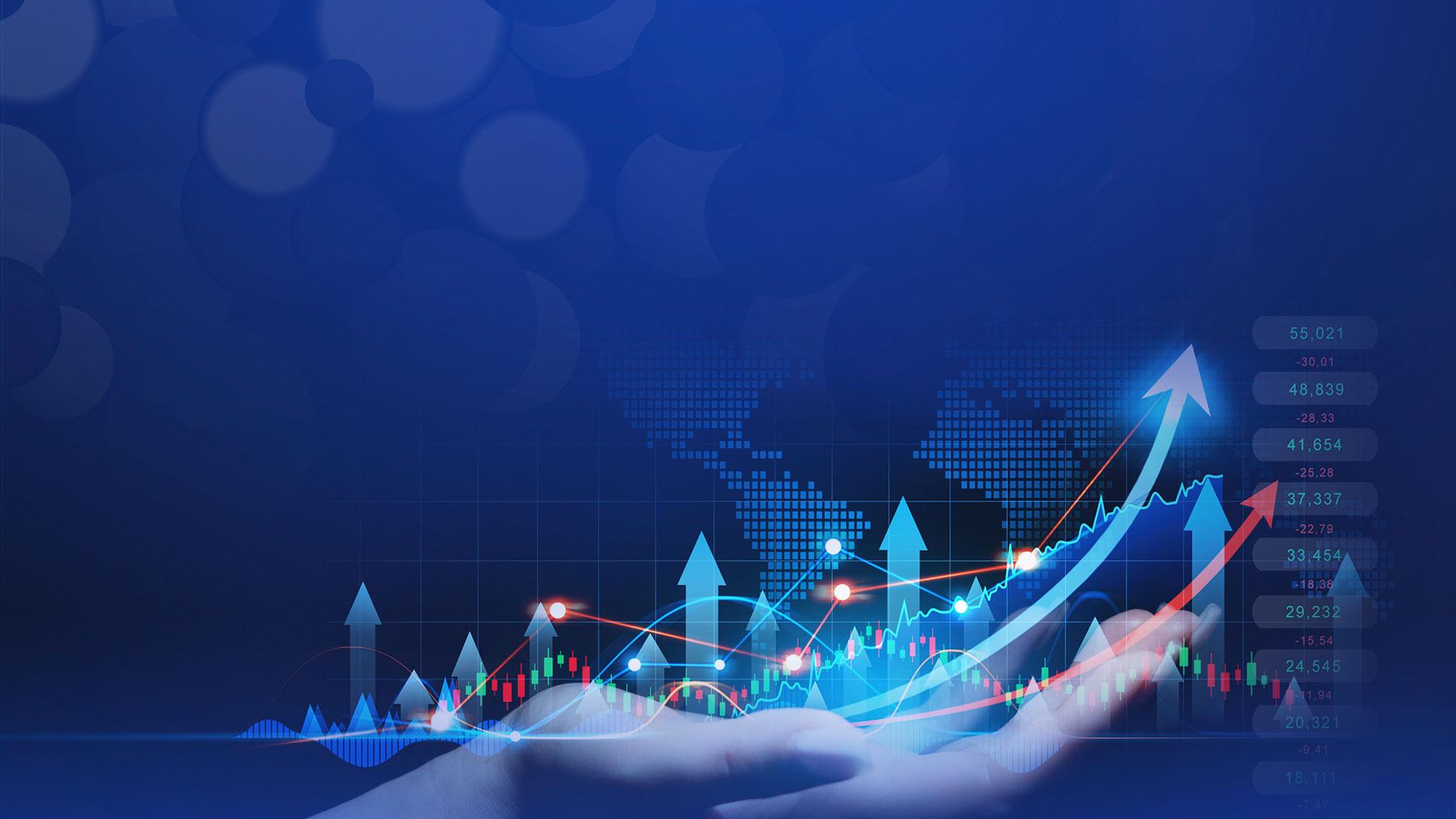 MASTER IN FINANCE
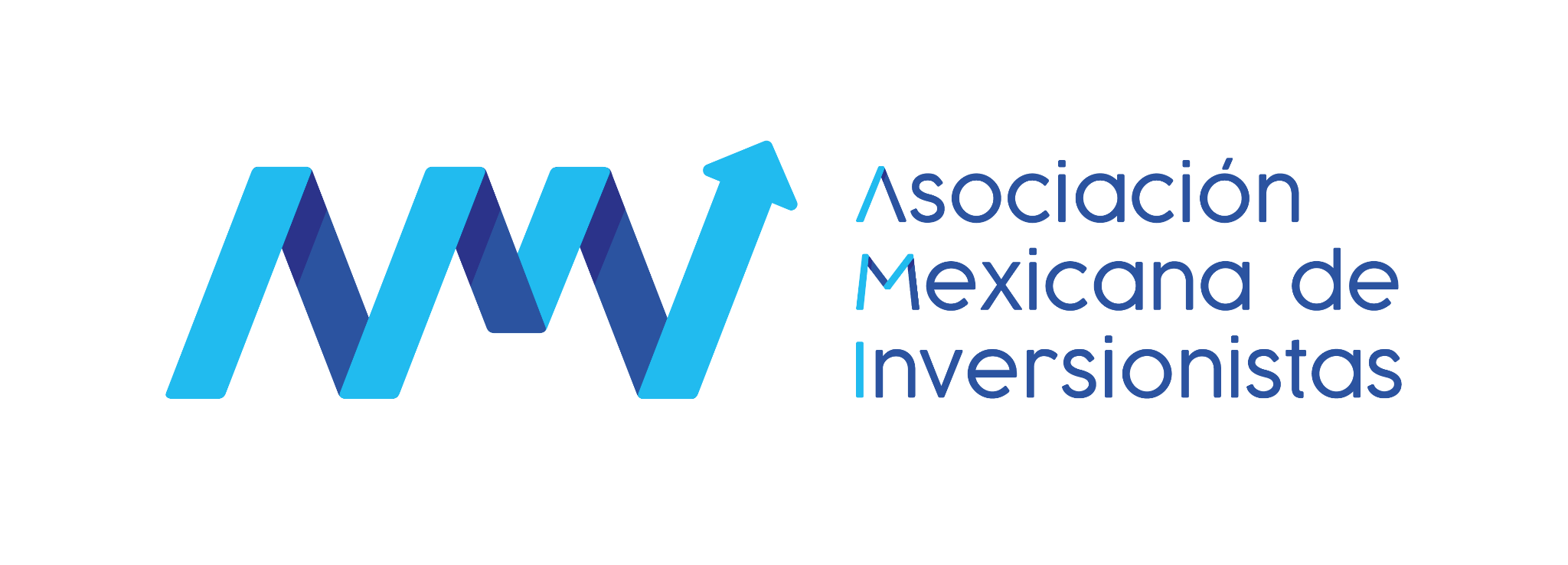 GOBIERNO 
CORPORATIVO
POR:	ALEJANDRO MACEDA
	CONSULTOR EN GRC
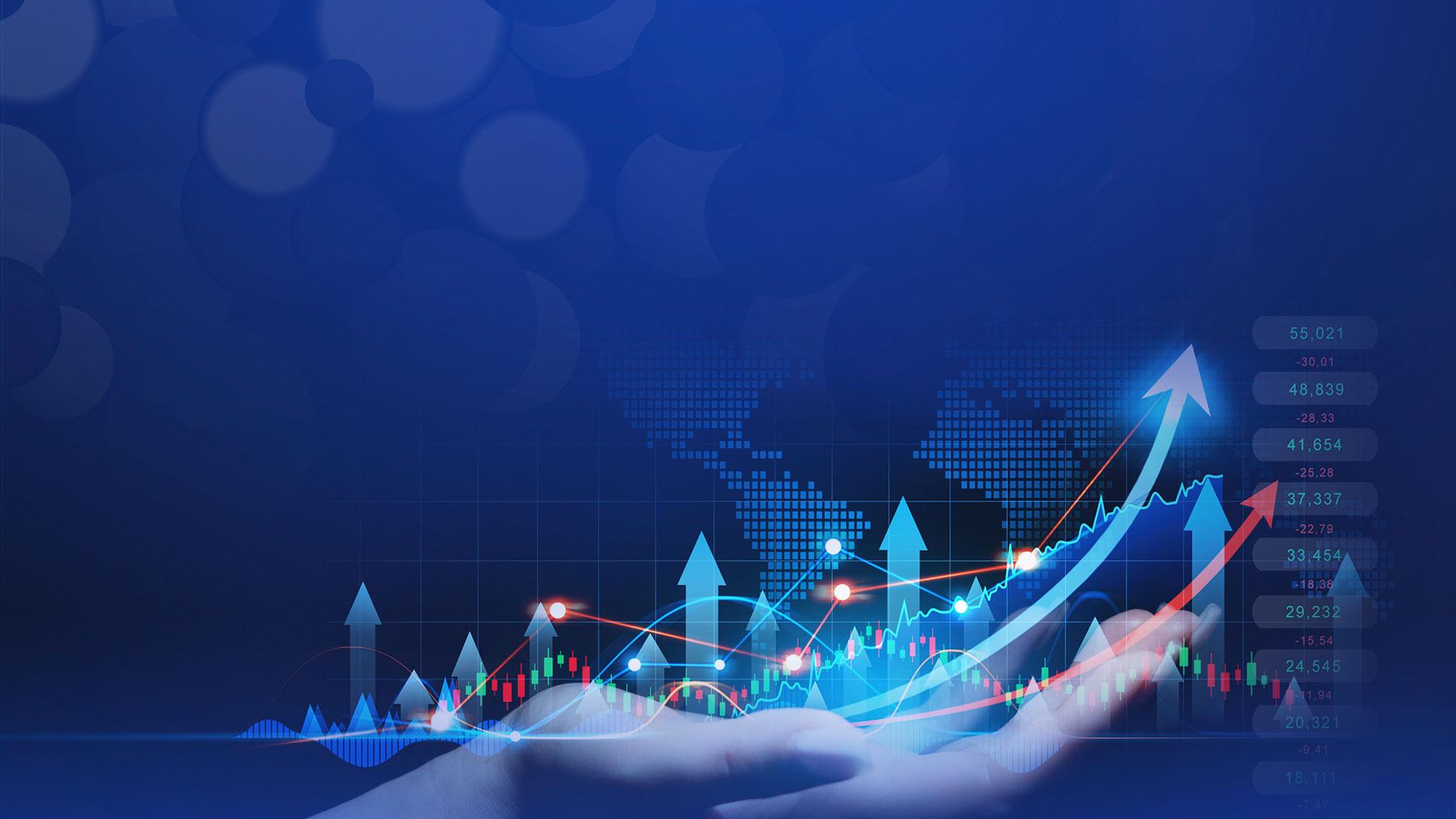 Importancia Gobierno Corporativo
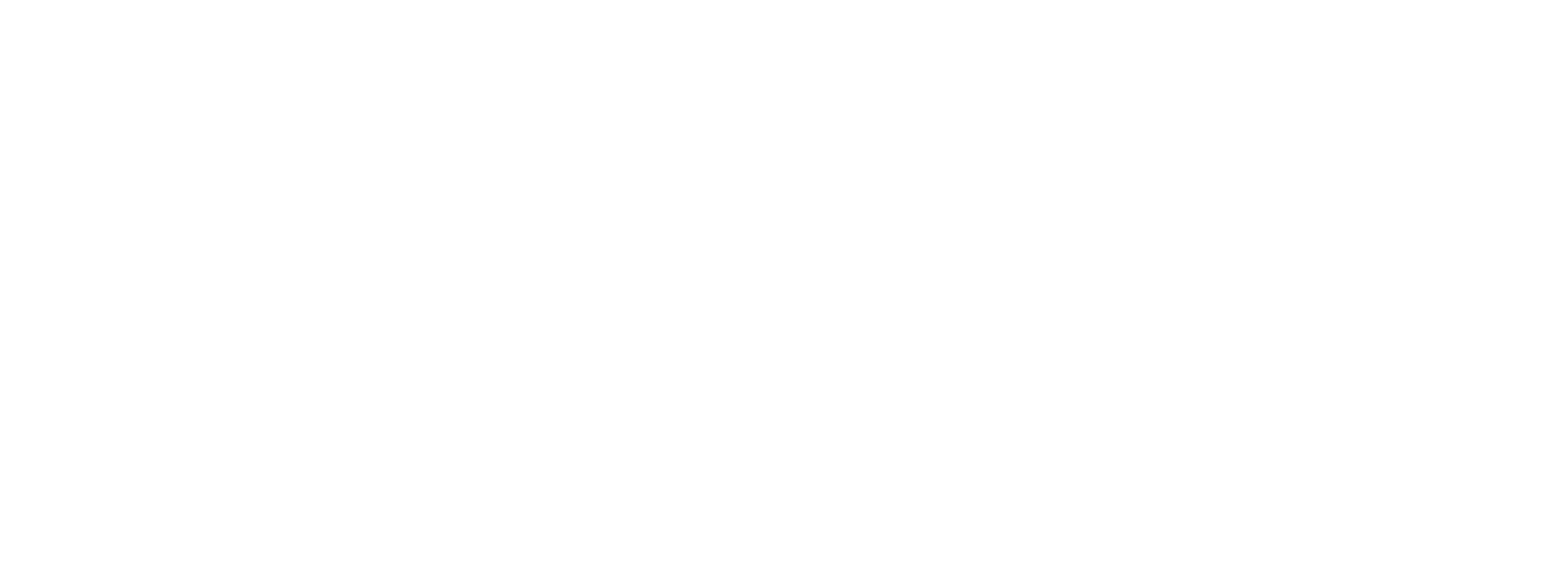 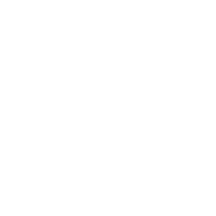 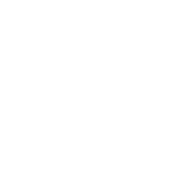 Mejor Competitividad
Mayor rentabilidad
Sustentabilidad
Resultados de Negocio
MASTER IN FINANCE
2
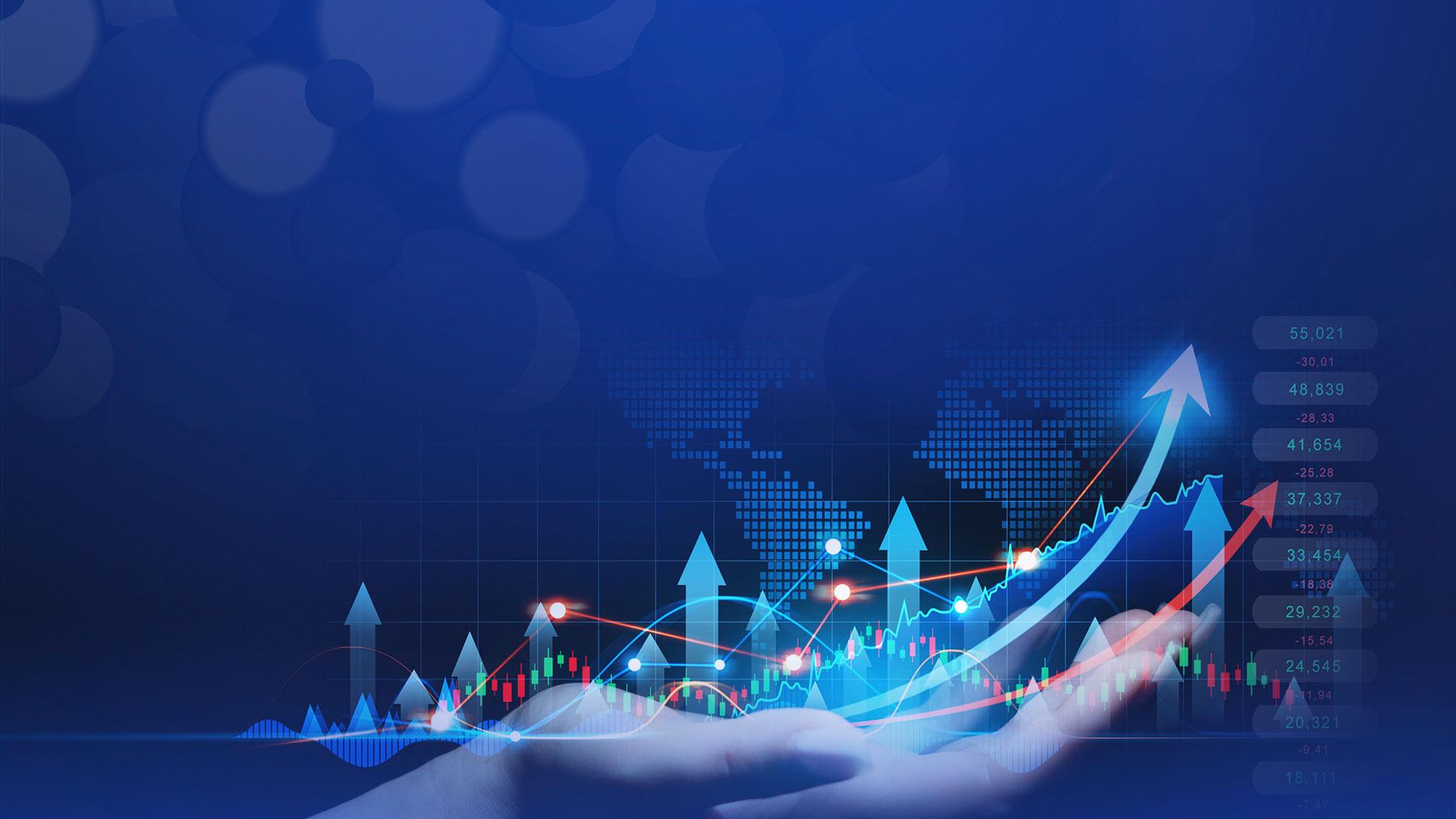 Resultados de Negocio
Transformar
Adaptar
Profesionalizar
Institucionalizar
Familiar
Profesional
Institucional
MASTER IN FINANCE
¿Cómo tomo decisiones?
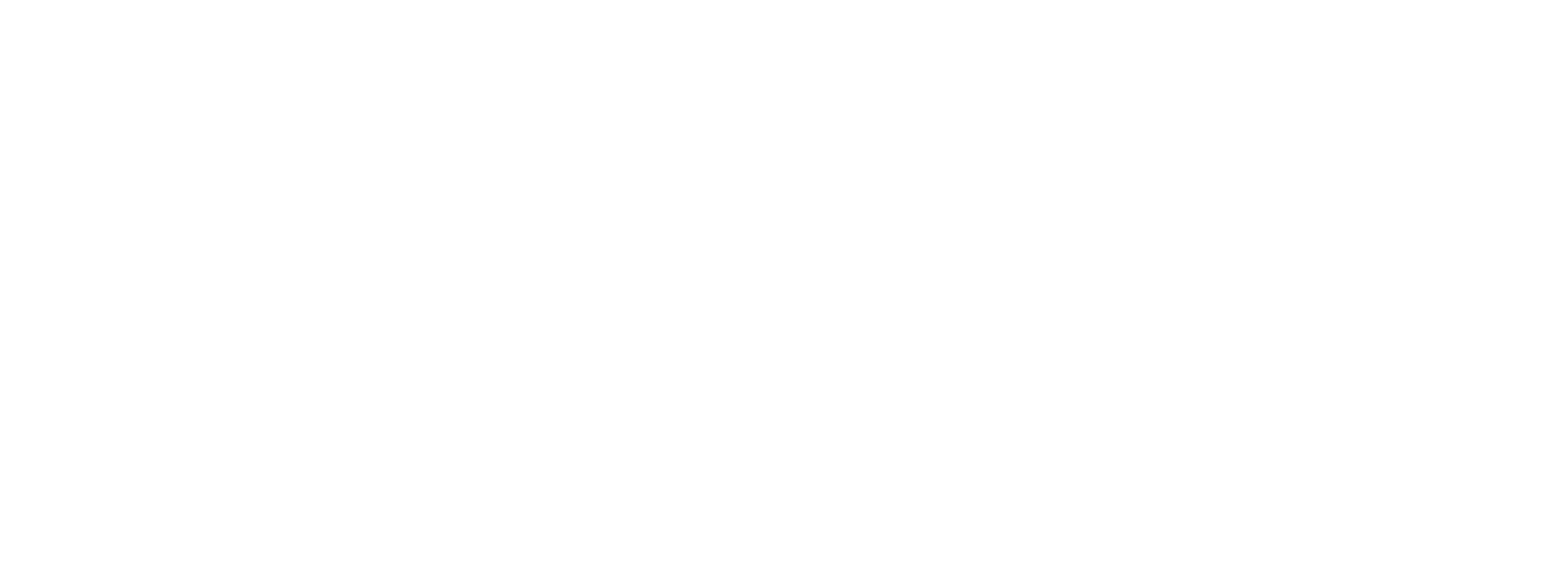 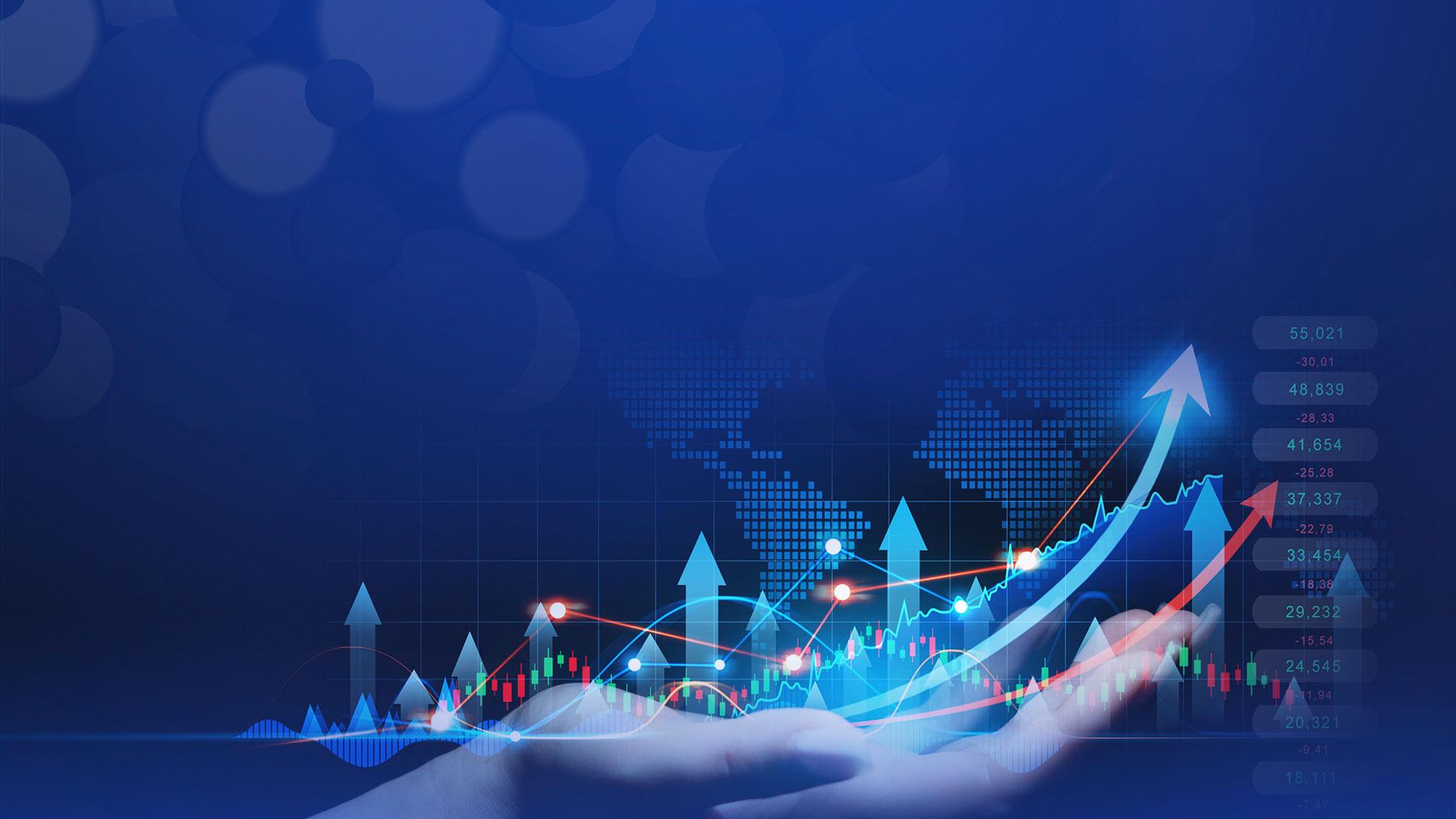 Toma de decisones
La empresa toma decisiones en función del nivel de madurez de ésta 
y de su equipo Directivo.
Familiar, Quién:
Se encarga de las ventas?
Los pagos?
Los problemas?
Profesional.  Cómo?
Se encarga de las ventas?
Los pagos?
Los problemas?
Institucional.
Con qué equipo?:
Se encarga de las ventas?
Los pagos?
Los problemas?
Toma de decisones
Familiar: 
La toma de decisiones recae en una sola persona.  Los dueños del capital y el control subordinan sus intereses y preferencias a los de la familia a la que pertenecen

Madurez de la empresa:
1. La creación o formalización de órganos de gobierno: Reglas y Procedimientos. Aplicación transparente y equitativa.
2. La integración de una estructura directiva. Criterios profesionales
3. La asignación de responsabilidades en función de las Aptitudes.
4. La evaluación y retribución se relaciona con el desempeño y la aportación de la empresa, en lugar de la filiación de cada Directivo
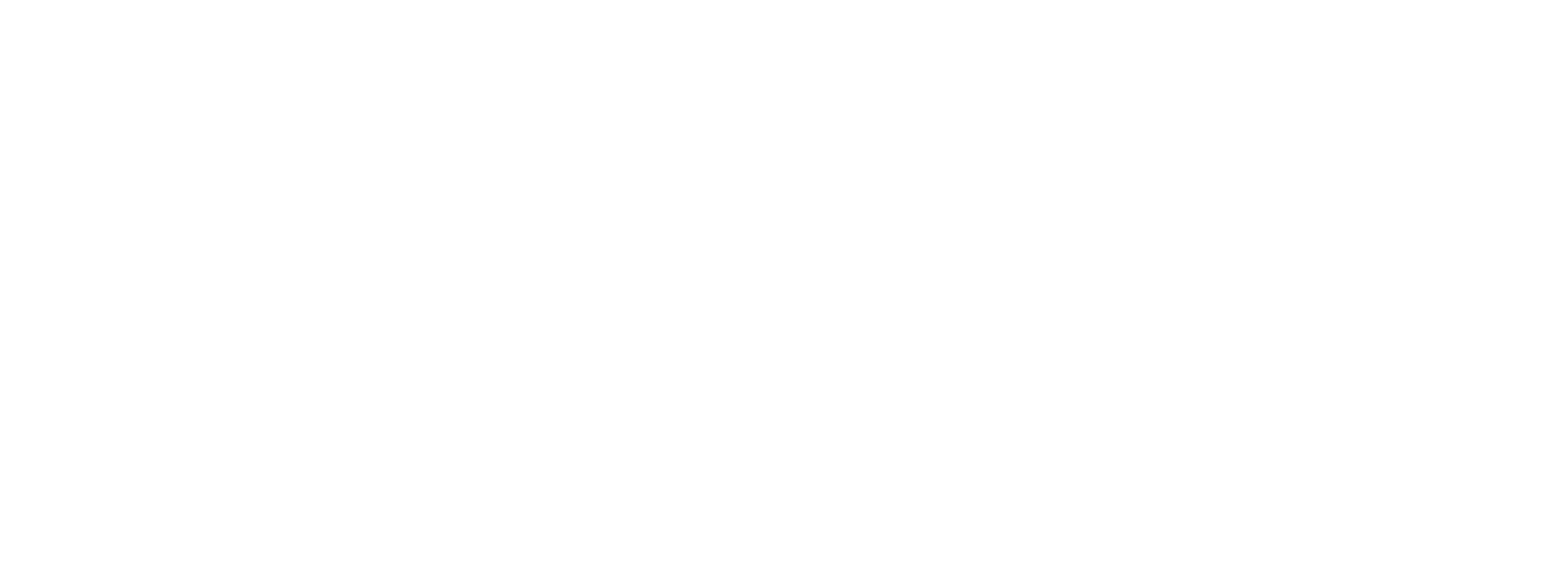 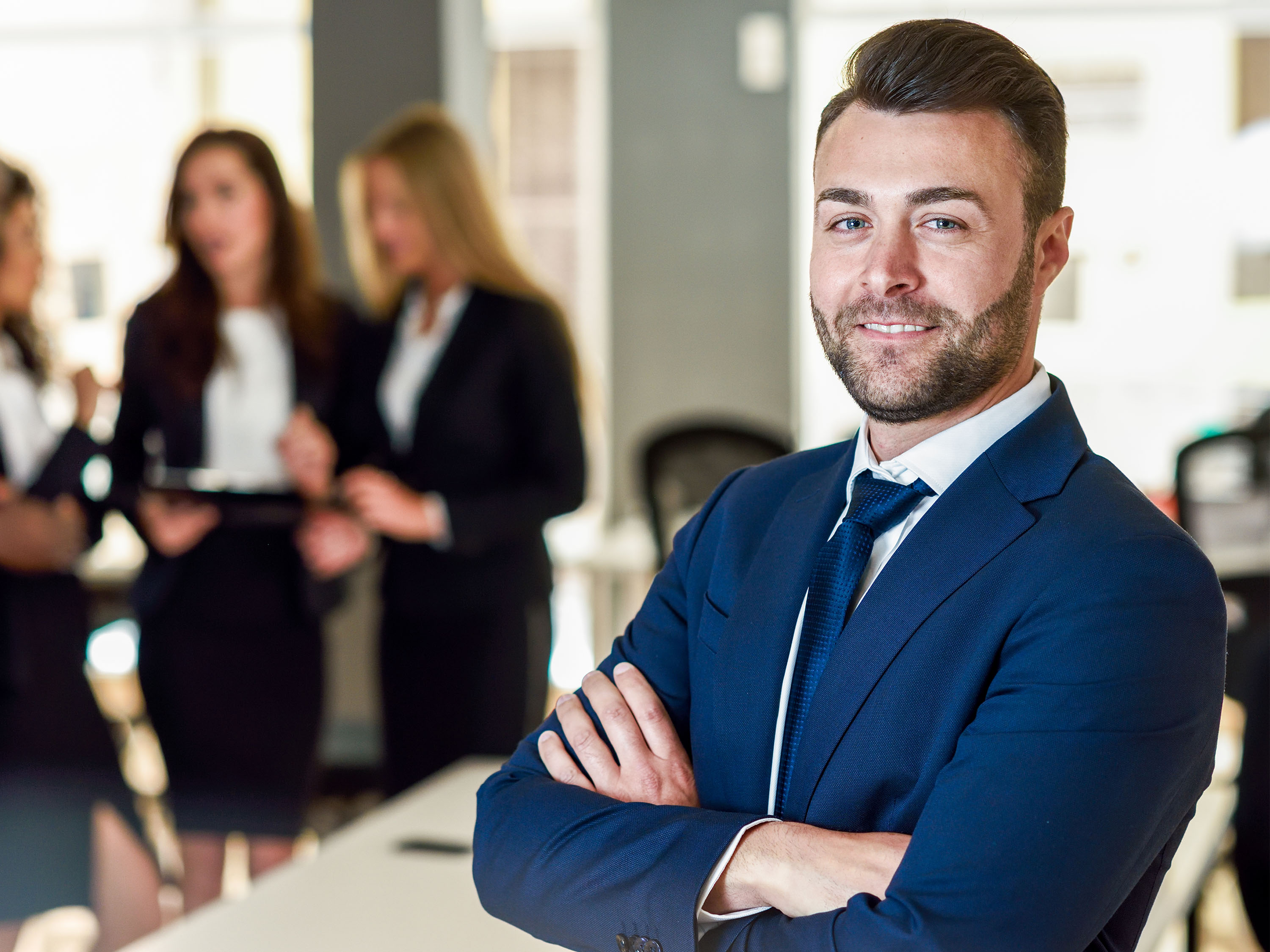 Hombre Orquesta
Se hace cargo de la mayoría de las actividades de la empresa.
 
Administrar una empresa es: 
- Hacerse cargo del dinero propio y ajeno; 
del trabajo de todos y, 
- Del cumplimiento de lo que se ha prometido.

En una empresa familiar, se deberá tomar en cuenta que:

- Los puestos directivos significan responsabilidad y no un privilegio. 

- El sueldo representa una retribución por un trabajo productivo.
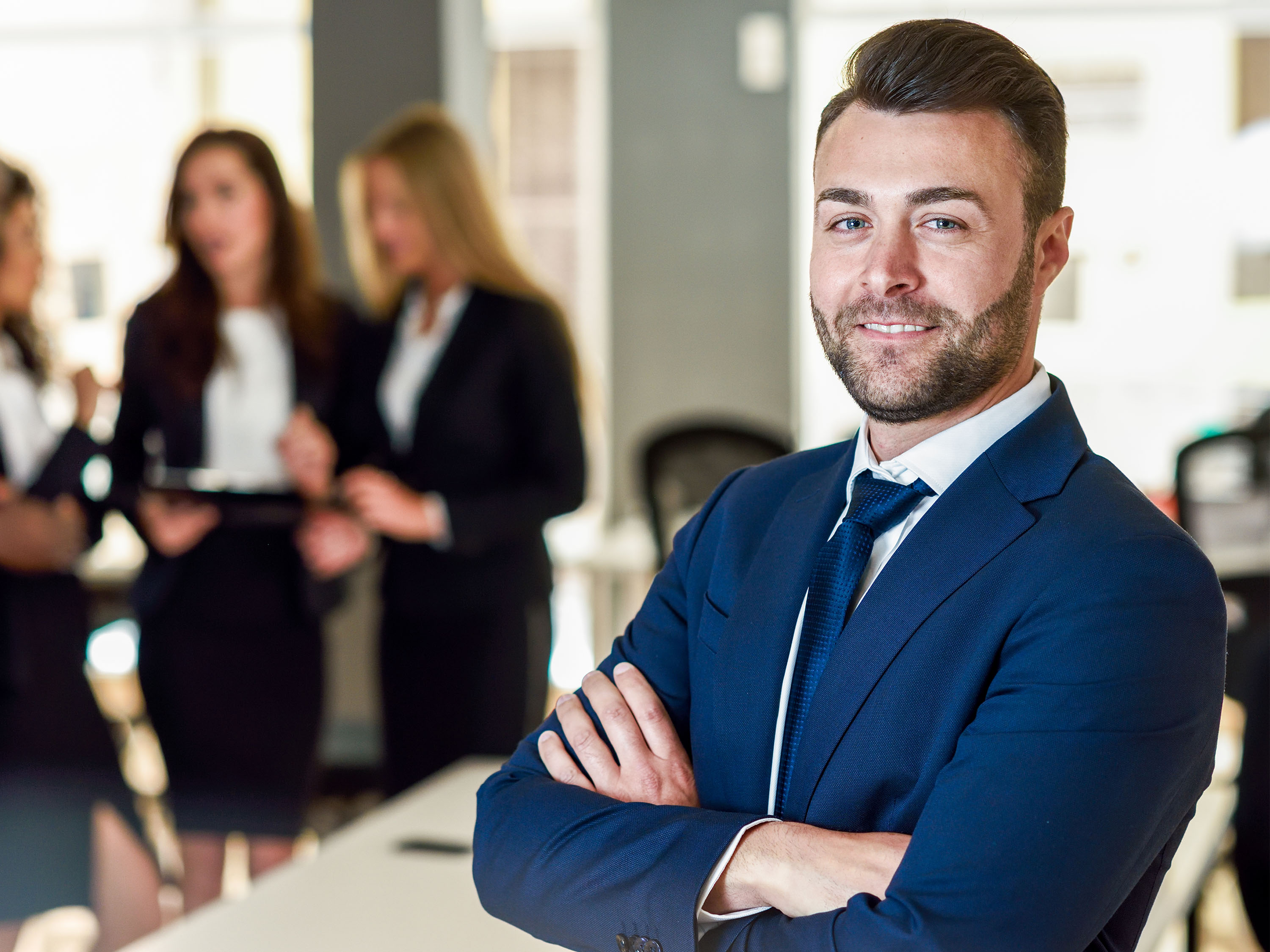 Hombre Orquesta
CASO
DE ESTUDIO
El director deberá vigilar que los procesos y políticas aplicadas en la empresa sean eficaces y que apliquen de igual manera para familiares y para los que no lo son.

Padres e hijos deben estar conscientes de las responsabilidades que se ganan cuando se decide administrar la empresa familiar.
Malteadas
McDonald’s
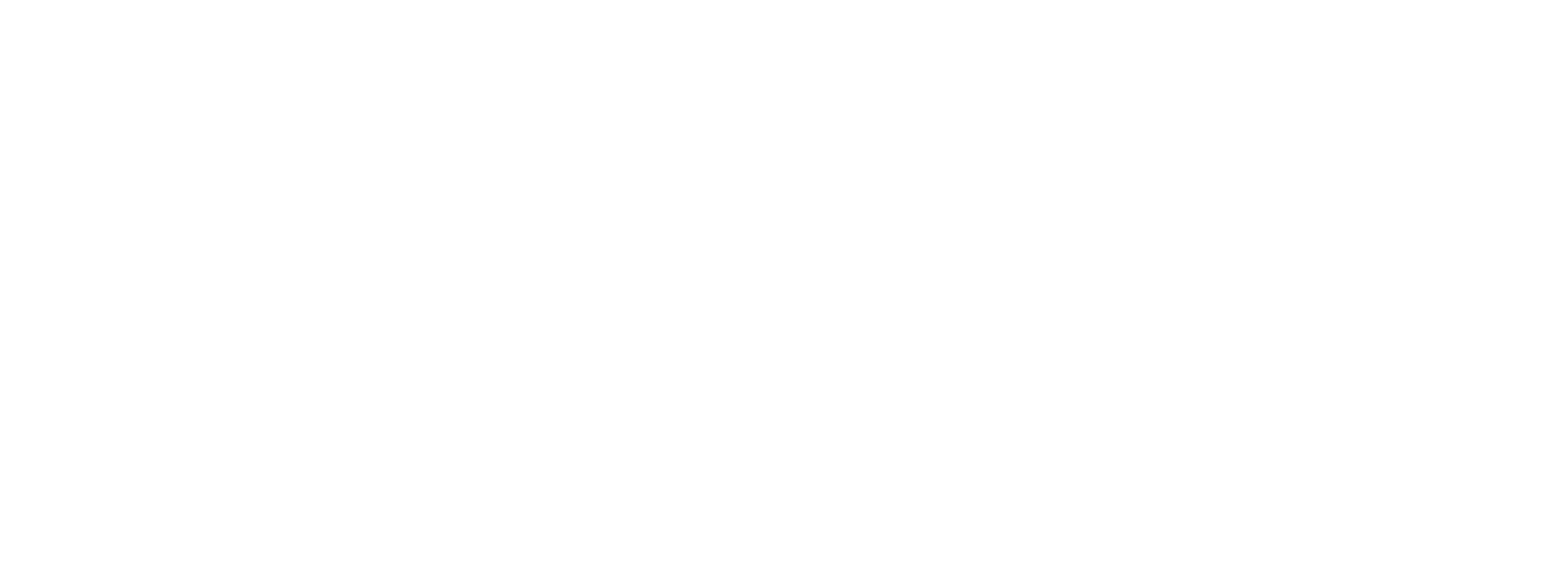 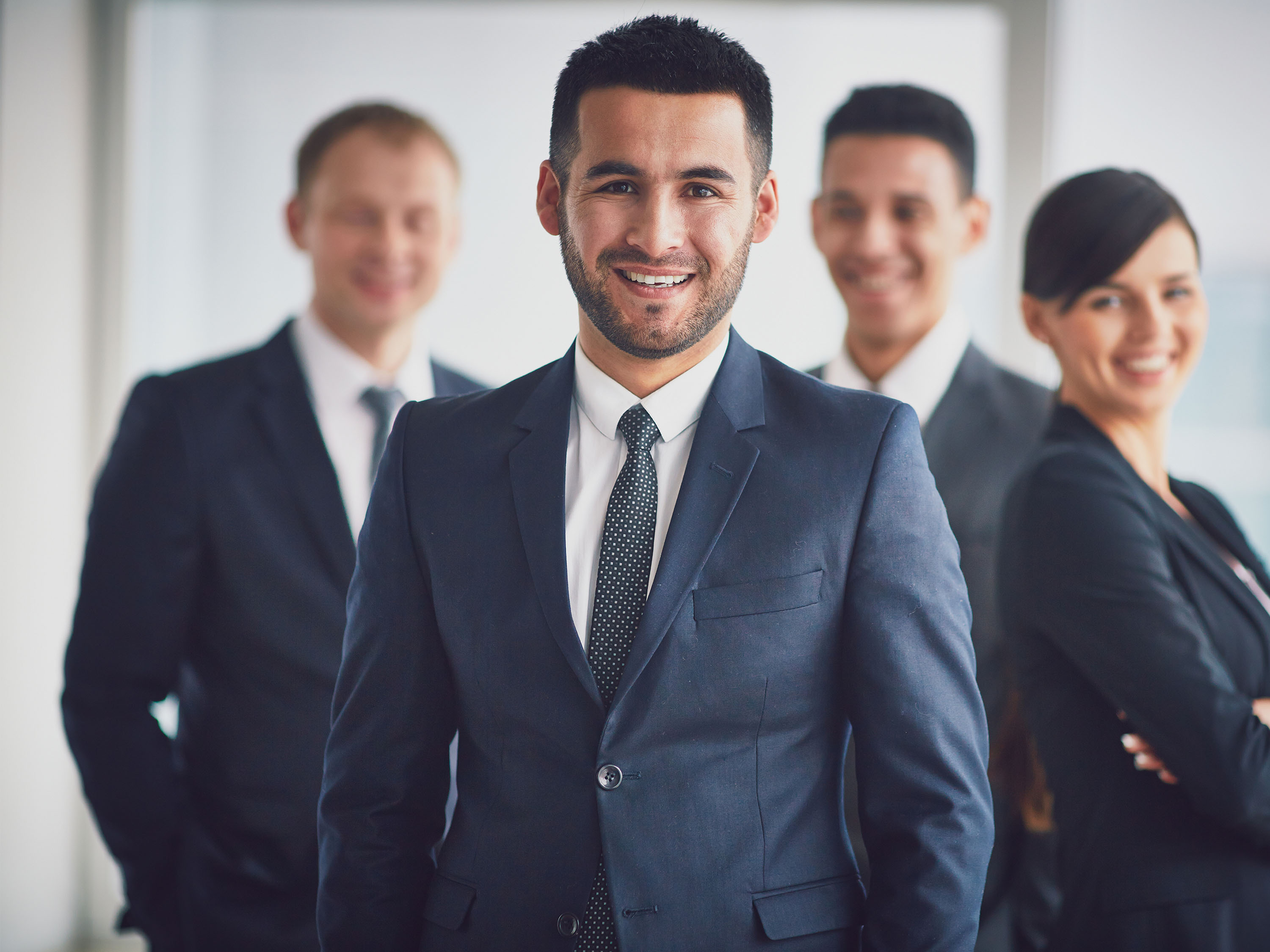 Profesio-
nalizar
Son procesos que llevan a la empresa a evolucionar o a retroceder.

El desarrollo de la operación exige que el trabajo se reparta y asigne a personas CAPACES de hacerlo.

Requiere criterios profesionales de acción en forma de objetivos, políticas y procedimientos.
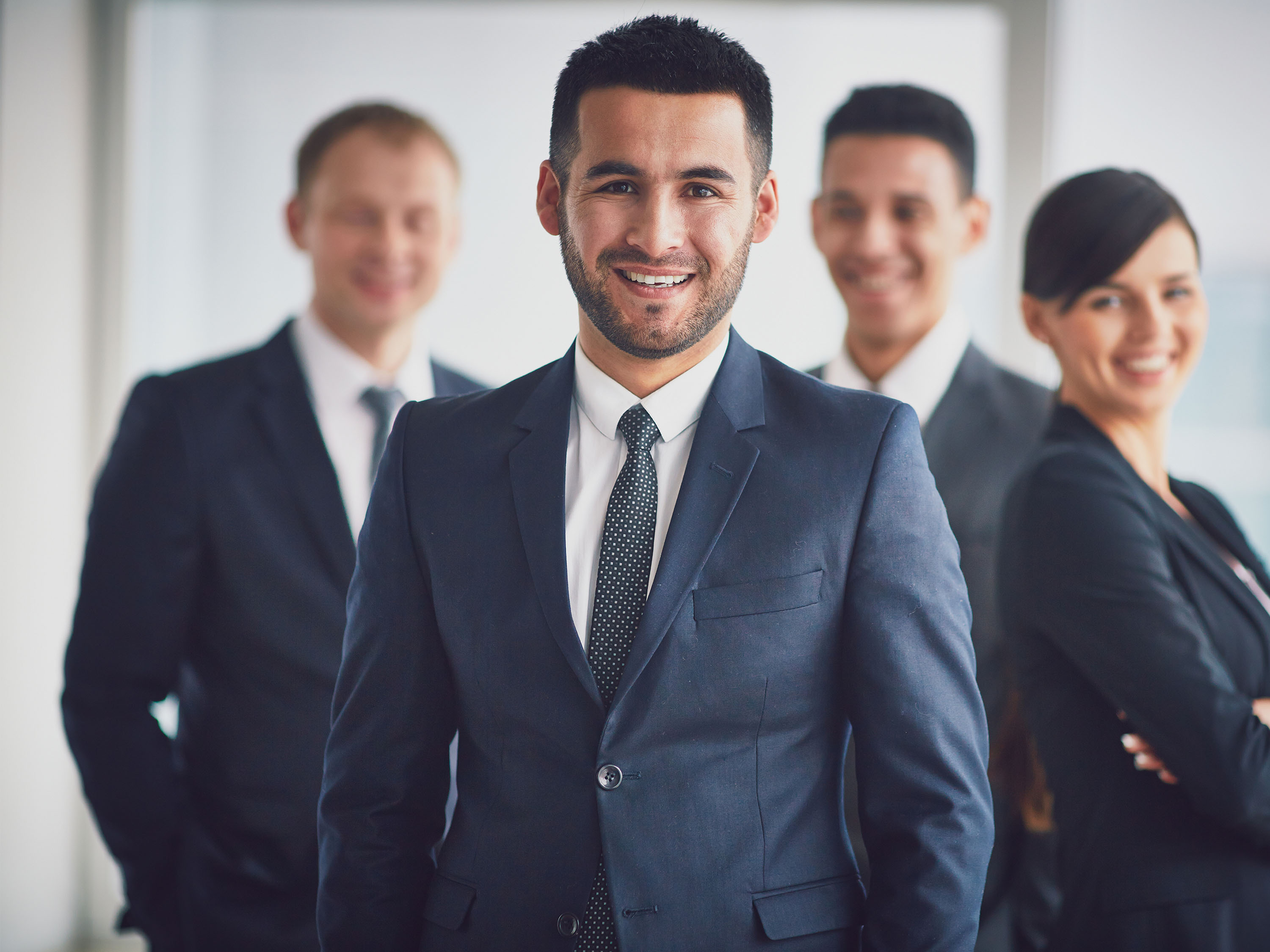 Profesio-
nalizar
Surgen métodos de evaluación y retribución más justos y eficaces. 

Los criterios profesionales rigen los procesos.

Es el momento de construir un equipo sólido, motivado y capaz.
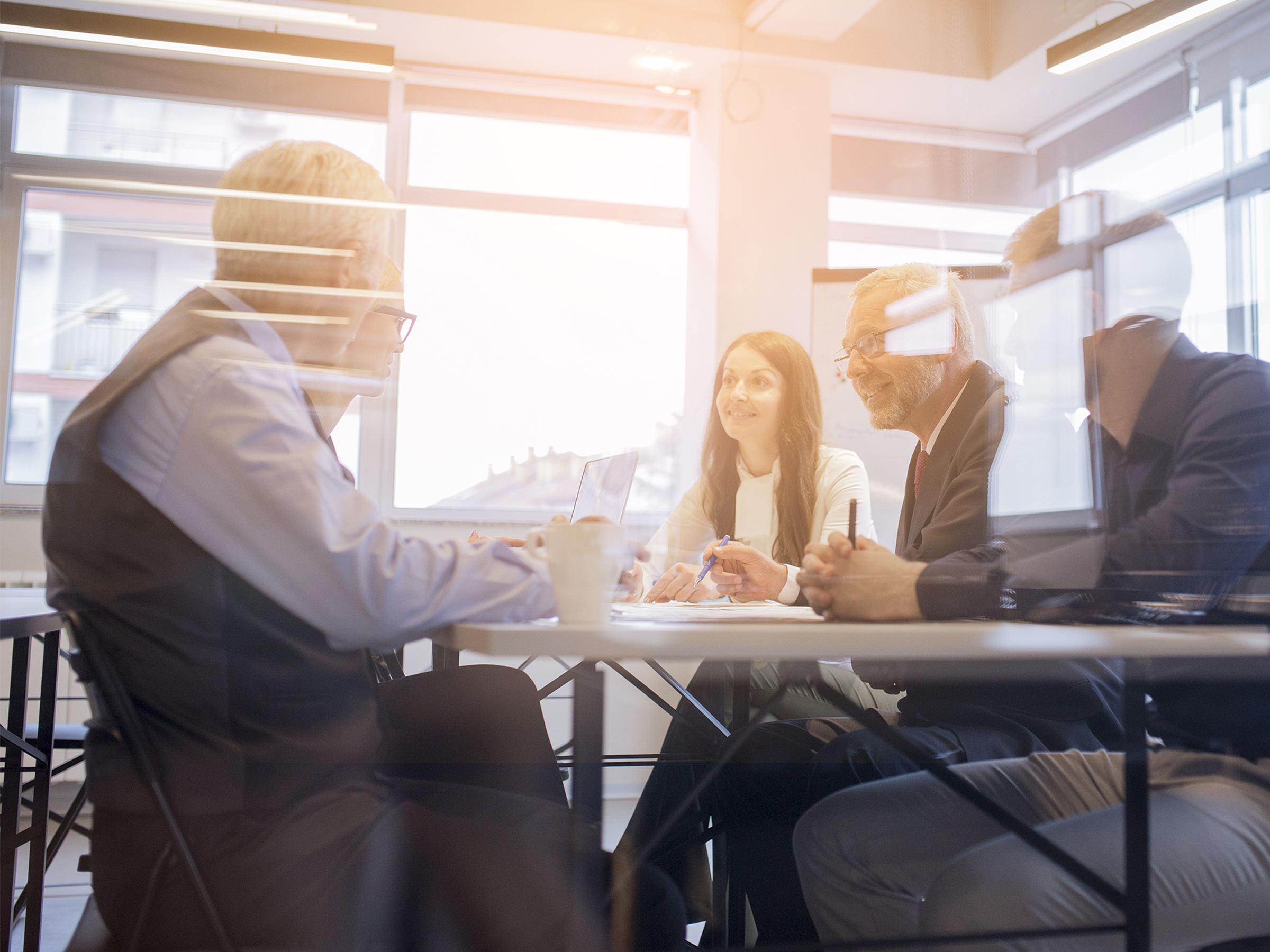 Institu-
cional
Institucionalización
Se exige armonizar los intereses particulares con el bien común.

El fundador busca a su sustituto.
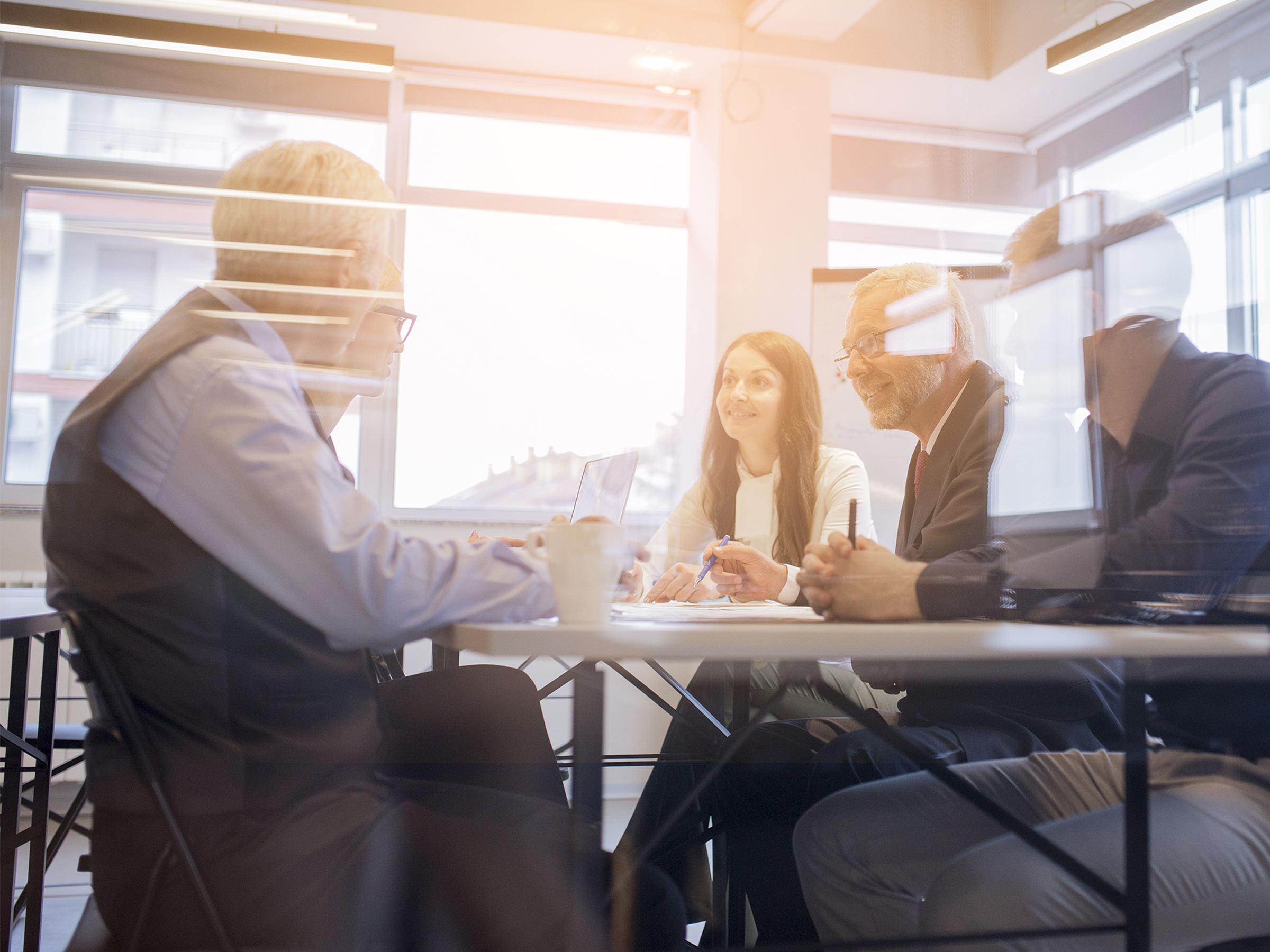 Institu-
cional
El Director General desea disposición y capacidad de cuidar los intereses de la organización igual o mejor que él mismo.

Se pueden formar órganos de Gobierno para el retiro del fundador, la incorporación de nuevos propietarios y la armonización de los diversos intereses de los stockholders y los stakeholders.
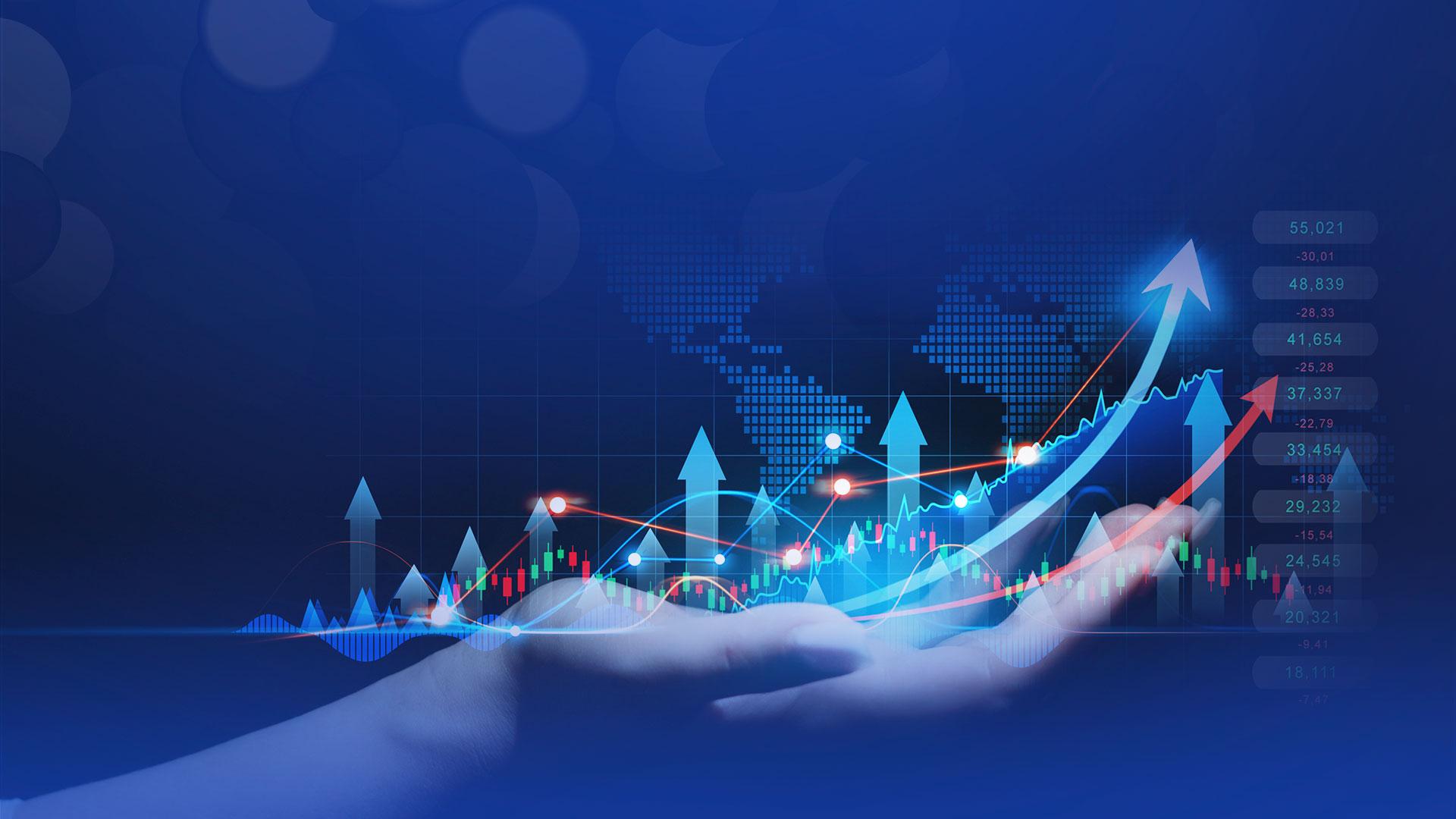 Gobierno Corporativo!
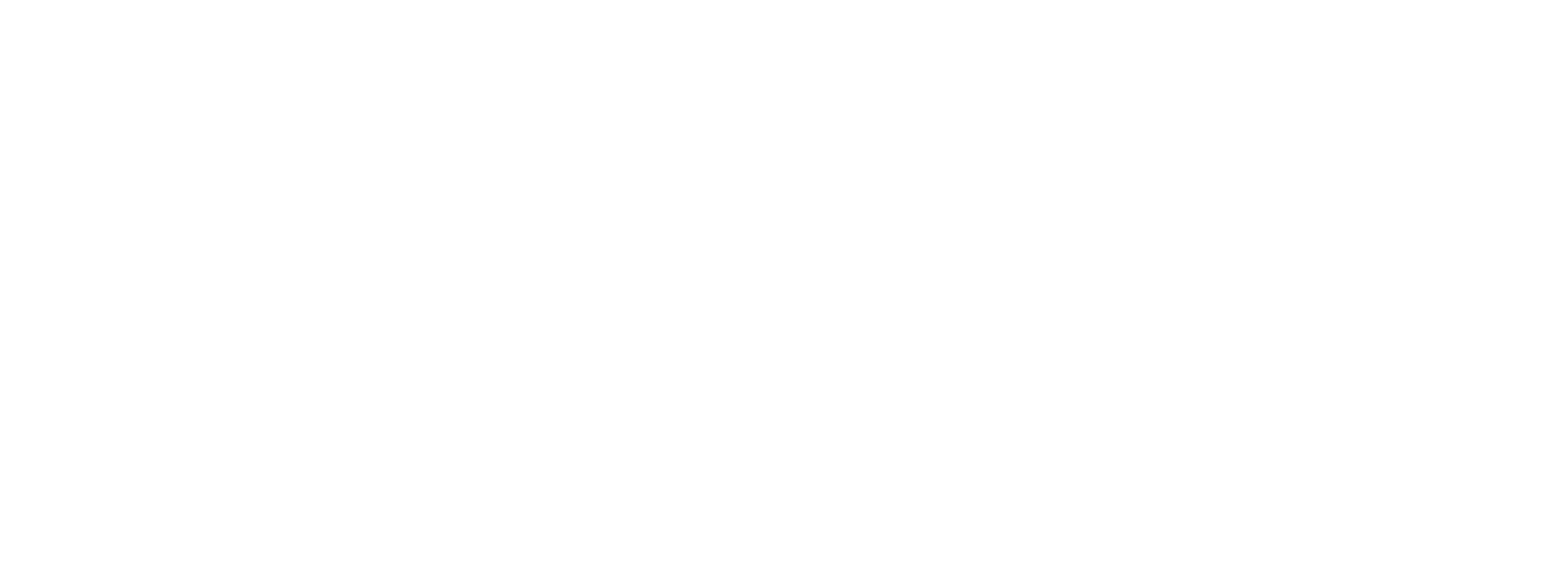 ALEJANDRO MACEDA
GRCBCMexico
CONSULTOR